3. Dad Al Padre Toda Gloria
1. 	Dad al Padre toda gloria,
	Dad al Hijo todo honor,
	Y al Espíritu Divino
	Alabanzas de loor.
Coro:
¡Adoradle, adoradle,
Adorad al Salvador!
Tributadle toda gloria,
Pueblo suyo por su grande amor.
2. 	¡Adoradle, oh Iglesia!
	Por Jesús tu Redentor,
	Rescatada por su gracia,
	Libre por su grande amor.
Coro:
¡Adoradle, adoradle,
Adorad al Salvador!
Tributadle toda gloria,
Pueblo suyo por su grande amor.
3. 	Entonadle un canto nuevo,
	Huestes libres del Señor;
	Tierra, cielos, mar y luna,
	Gloria dan al Trino Dios.
Último Coro:
Yo te adoro, yo te adoro,
Yo te adoro, buen Jesús. 
Yo te adoro reverente,
¡Oh, Cordero santo de mi Dios!
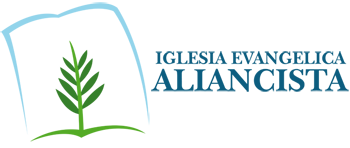